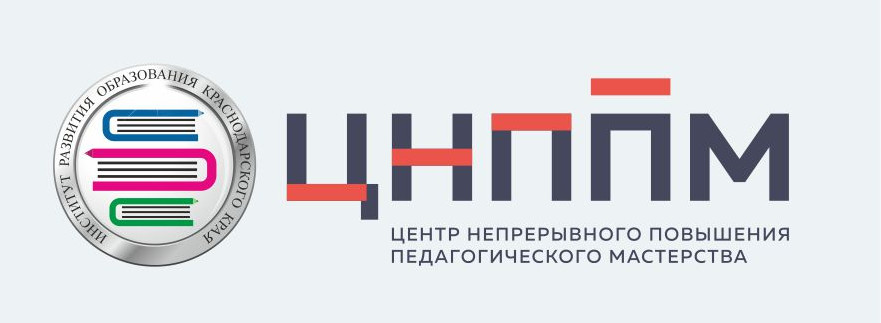 Координация и интеграция деятельности экспертного сообщества (методического актива)
Забашта Елена Георгиевна, 
руководитель ЦНППМ
17.03.2022
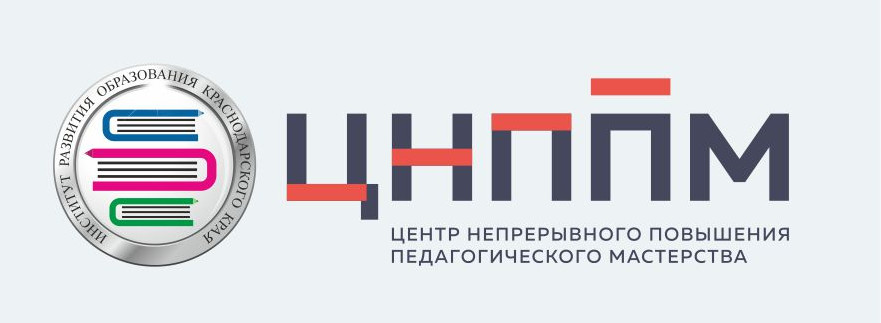 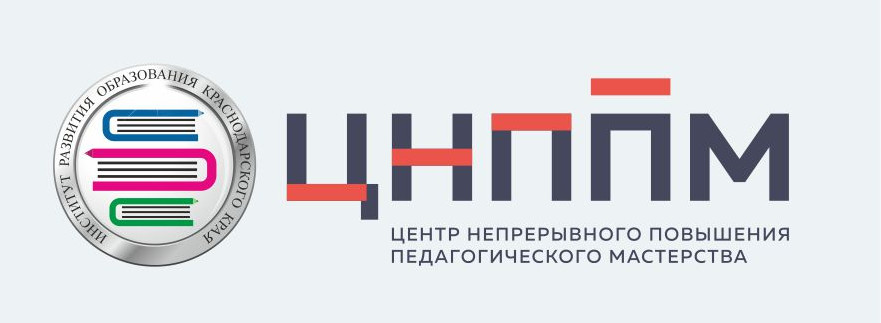 Нормативно-правовая база
Федеральные:
Распоряжение Правительства РФ от 31.12.2019 N 3273-р (ред. от 20.08.2021) «Об утверждении основных принципов национальной системы профессионального роста педагогических работников РФ, включая национальную систему учительского роста»;
Распоряжение Минпросвещения России от 16.12.2020 N Р-174 «Об утверждении Концепции создания единой федеральной системы научно-методического сопровождения педагогических работников и управленческих кадров»;
Письмо Минпросвещения России от 06.07.2021 N 2163 «О методических рекомендациях»;
Письмо Минпросвещения России от 10.12.2021 N АЗ-1061/08 «О формировании методического актива».

Региональные:
Приказ Министерства образования, науки и молодежной политики Краснодарского края от 27.07.2021 N 2435 «О создании и функционировании региональной системы научно-методического сопровождения педагогических работников и управленческих кадров Краснодарского края»;
Приказ Министерства образования, науки и молодежной политики Краснодарского края от 13.08.2021 N 2625 «Об утверждении Комплекса мер (дорожной карты) по формированию и функционированию региональной системы научно-методического сопровождения педагогических работников и управленческих кадров Краснодарского края»;
Трехсторонние соглашения между муниципальными органами управления образованием, МОНиМП и ГБОУ ИРО Краснодарского края.
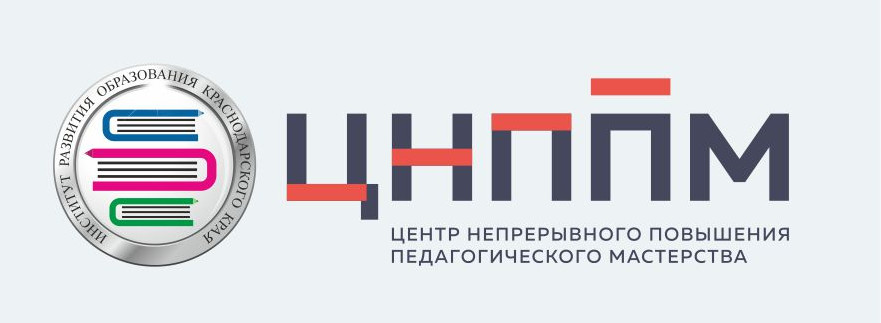 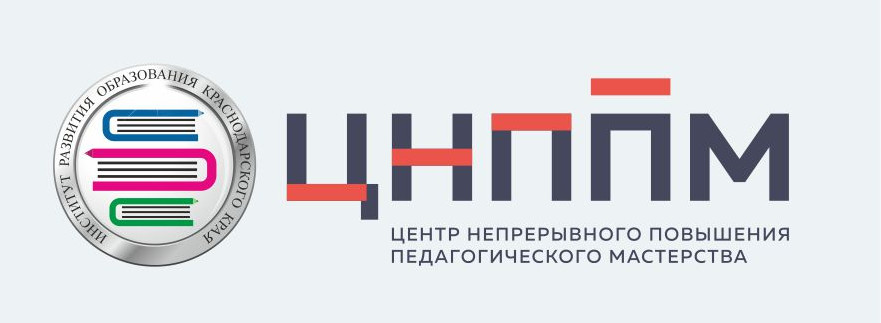 Цель и задачи формирования методического актива
Цель создания регионального методического актива - методическая поддержка и помощь педагогам, обеспечивающие им доступ к современным методикам, технологиям, средствам и инструментам обучения и воспитания в рамках развития единой системы научно-методического сопровождения педагогических работников и управленческих кадров.
Задачи: 
формирование в Краснодарском крае методического актива, состоящего из квалифицированных учителей с высоким уровнем методической компетентности;
создание условий для осуществления адресного повышения квалификации и последующего формирования индивидуальных образовательных маршрутов путем проведения оценки предметных и методических компетенций учителей;
создание условий для реализации федеральных программ в сфере профессионального роста педагогических работников.
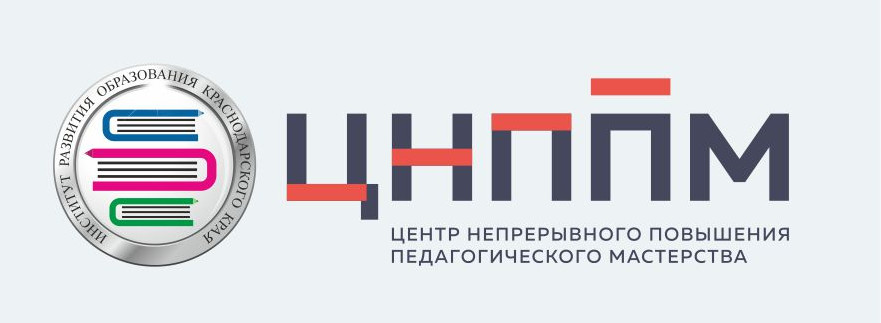 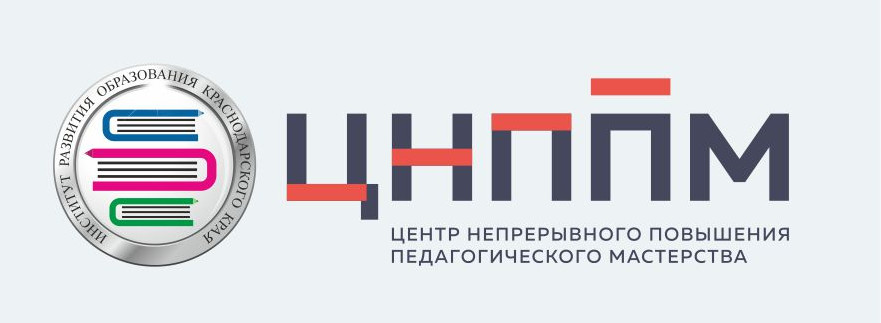 Функции методического актива
внедрение в процессе профессионального развития педагогических работников программ формирования компетенций с учетом задачи улучшения качества обучающихся, в том числе по функциональной грамотности;
совершенствование предметных компетенций педагогических работников;
организация анализа и расшифровка результатов процедур оценки качества образования, формирование на их основе и последующая реализация рекомендаций по совершенствованию методик преподавания;
методическое сопровождение индивидуальных маршрутов непрерывного развития профессионального мастерства педагогических работников;
вовлечение педагогов в экспертную деятельность;
проведение профилактики профессионального выгорания педагогов;
оказание поддержки молодым педагогам и реализация программы наставничества педагогических работников.
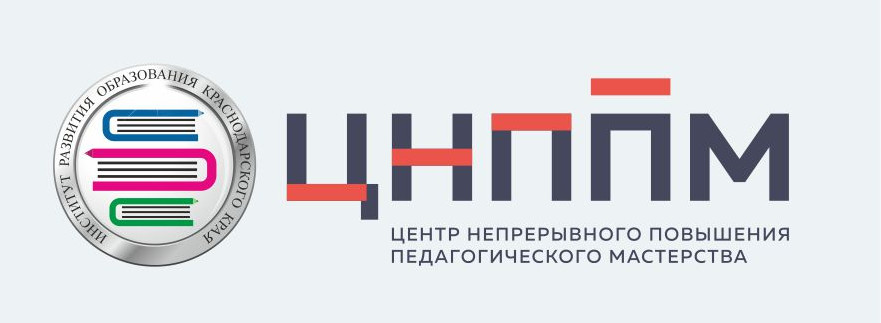 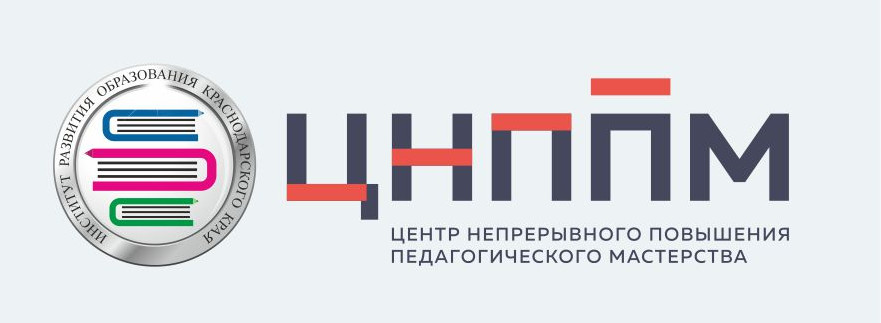 Деятельность методического актива
Деятельность регионального методического актива предусматривает участие в различных мероприятиях по приоритетным направлениям современного образования:
ШНОР/ШССУ; 
функциональной грамотности; 
наставничества; 
ФГОС; 
ЦОС;
сопровождение слушателей флагманских курсов «Академии Минпросвещения России»;
участие в мероприятиях ЦНППМ;
привлечение к проведению ДПП ПК и иным мероприятиям ГБОУ ИРО Краснодарского края.
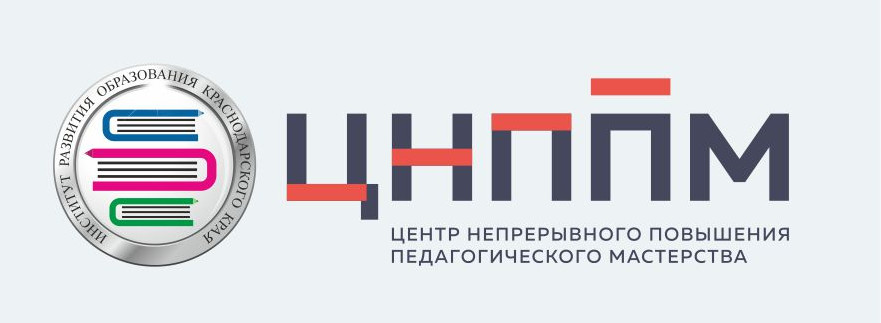 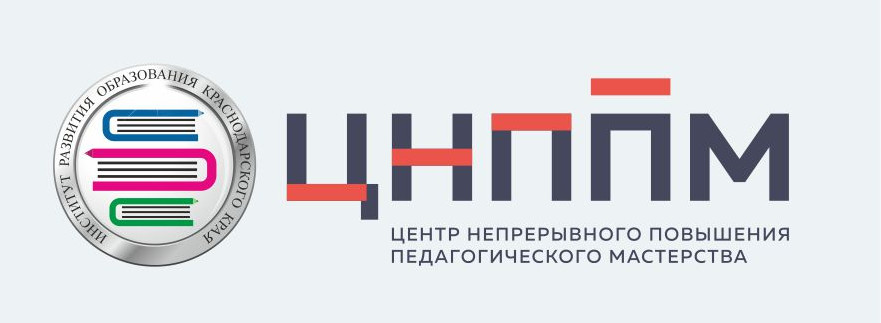 Участники методического актива
Критерии, предъявляемые к участникам методического актива: 
Высшая квалификационная категория (в приоритете);
Высшее педагогическое образование;
Стаж работы по специальности не менее 5 лет;
Руководители методических объединений, советов, лидеры профессиональных сообществ и ассоциаций;
Ведущие и старшие эксперты предметных комиссий ЕГЭ и ОГЭ;
Тьюторы и наставники;
Педагоги, имеющие стабильно высокие результаты у обучающихся;
Прохождение КПК на базе ФГАОУ ДПО «Академия Минпросвещения России» или ГБОУ ИРО Краснодарского края;
Прохождение диагностики методических компетенций, проводимой ФГБУ «Федеральный институт оценки качества образования».
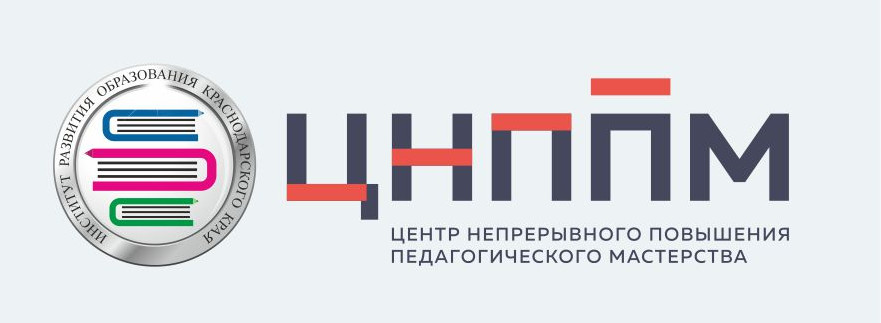 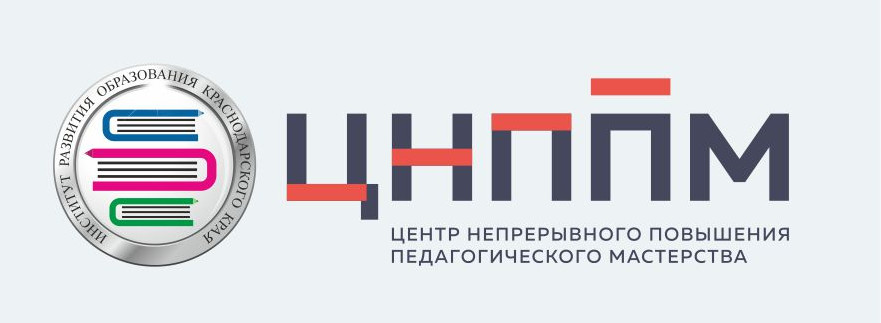 Региональный методический актив
- кол-во тьюторов, прошедших процедуру оценки ФИОКО в 2020 году
	- кол-во тьюторов, не прошедших оценку ФИОКО в 2020 году, рекомендованных к повторному прохождению
	- кол-во новых тьюторов от муниципалитетов
78 учителей
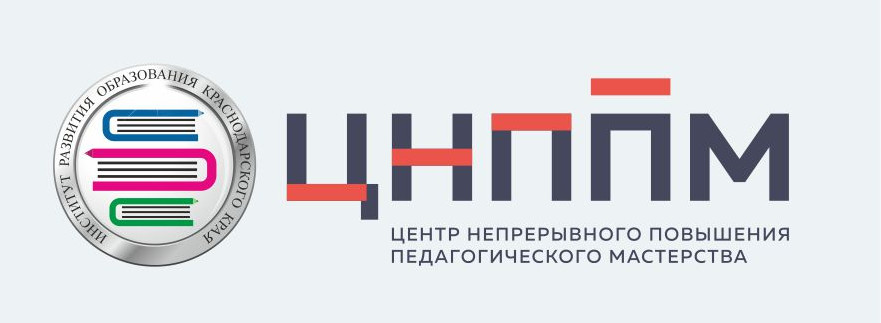 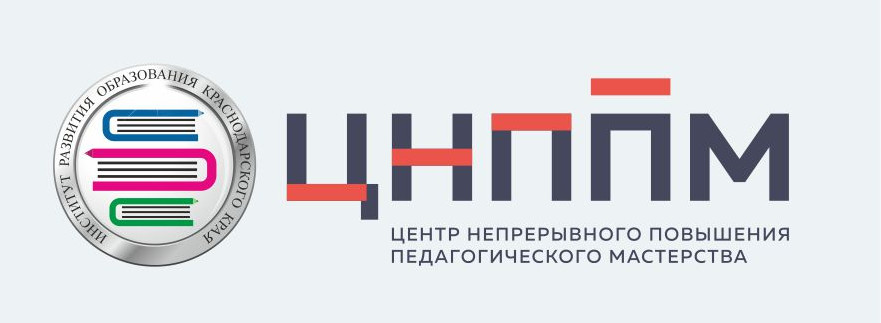 Деятельность регионального методического актива
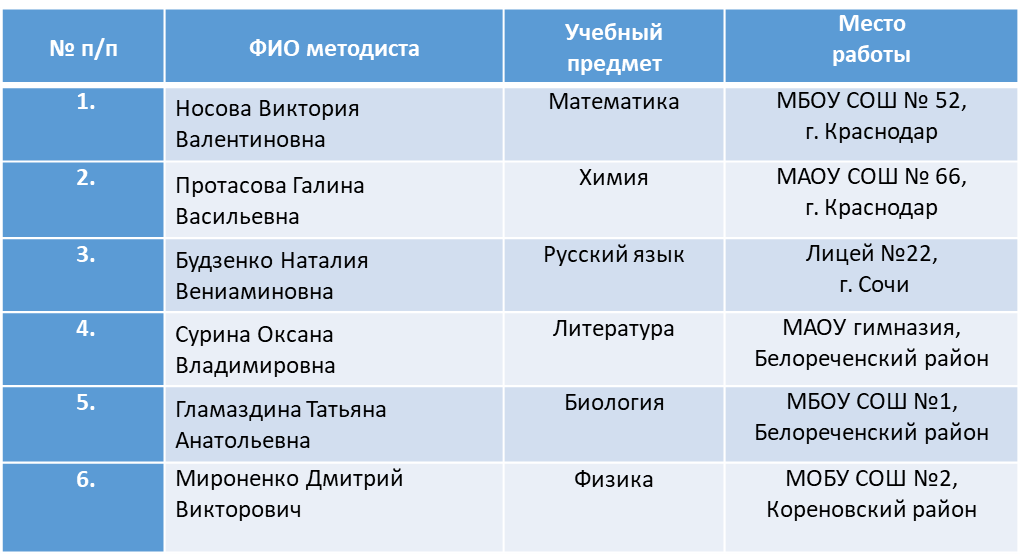 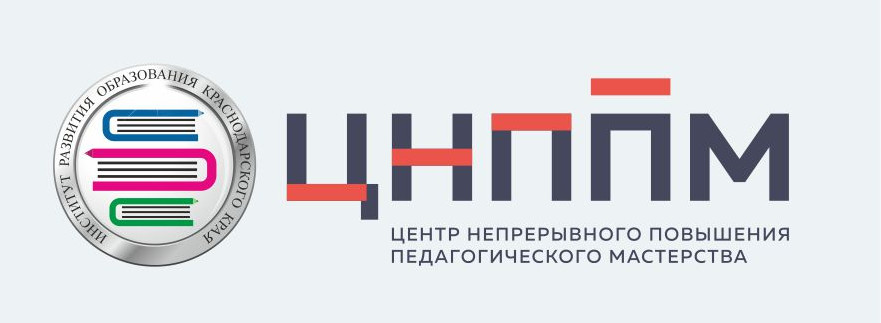 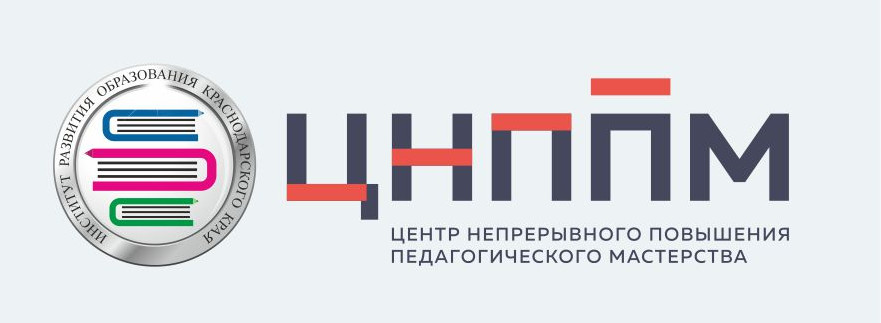 Оценка предметных и методических компетенций ФИОКО в 2022 году
Сроки проведения:

1 волна - апрель 2022 г.
2 волна - август/сентябрь 2022 г.
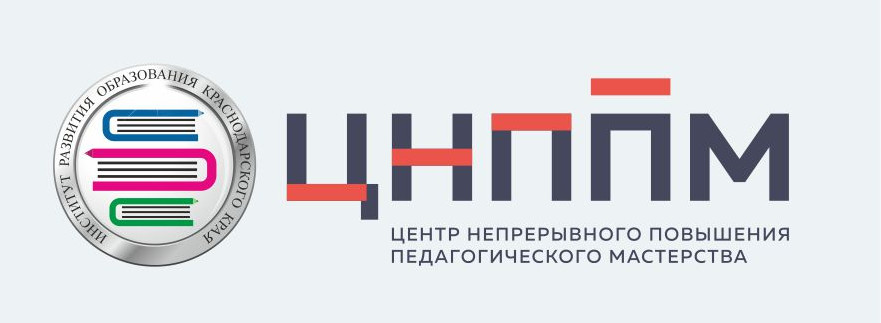 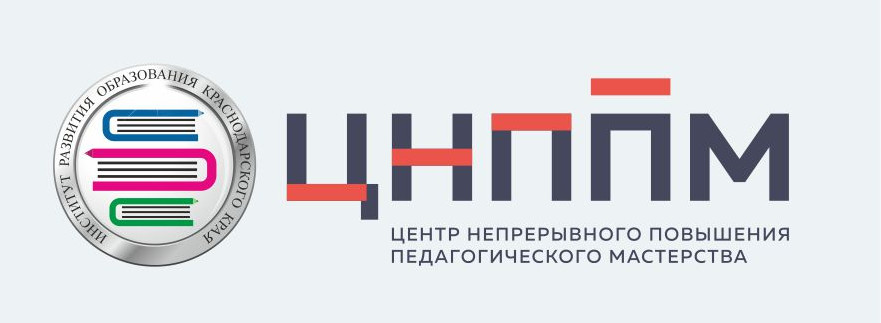 Задачи
В рамках деятельности ЦНППМ:
Письмо в министерство образования, науки и молодежной политики Краснодарского края от 17.03.2022 № 01-20/1281 «О мерах поддержки и стимулирования региональных методистов»;
Письмо в муниципальные образования Краснодарского края о формировании и функционировании методического актива.
Привлечение методического актива к сопровождению слушателей флагманских курсов Академии Минпросвещения России, а также к участию в мероприятиях ЦНППМ.

В рамках деятельности кафедр ГБОУ ИРО Краснодарского края:
ШНОР/ШШСУ;
Функциональная грамотность;
Наставничество;
Обновленные ФГОС;
ЦОС;
Привлечение к проведению ДПП ПК, а также к иным мероприятиям (вебинары, семинары и др.).